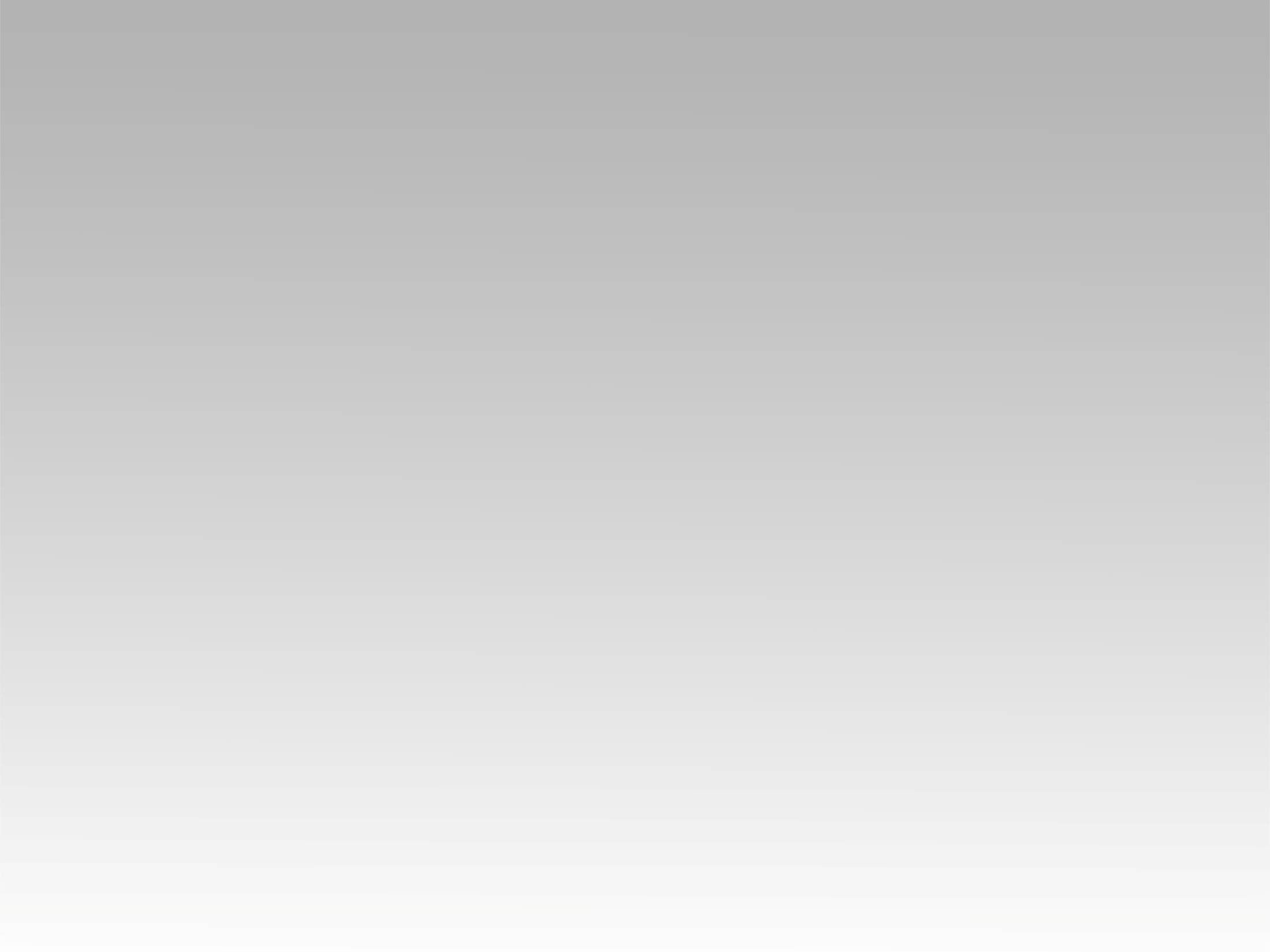 تـرنيـمـة
يـاللـي أمامـك حـياتـي
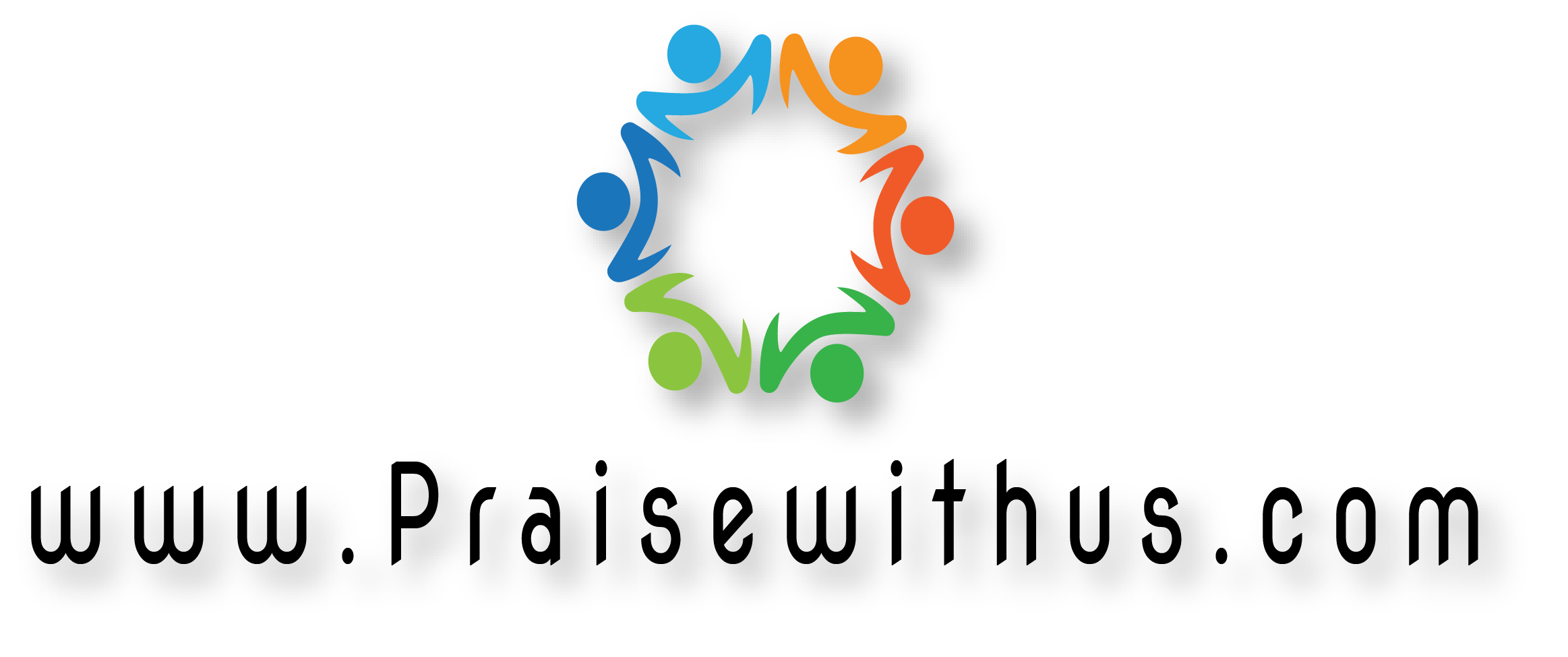 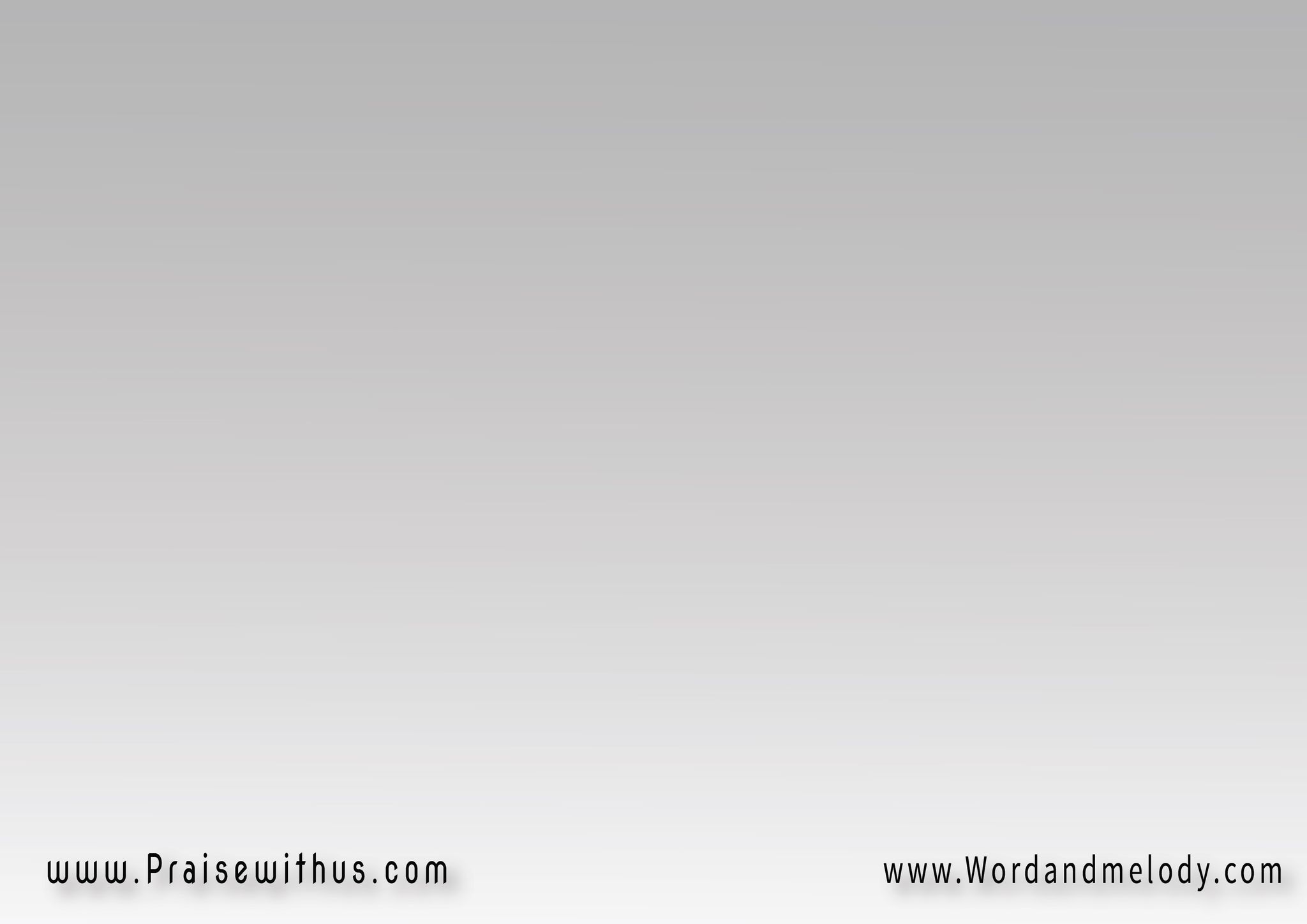 يـاللـي أمامـك حـياتـي
من قبل تكويني
مكشوفة ليك يا جابلني
أيامي وسنيني
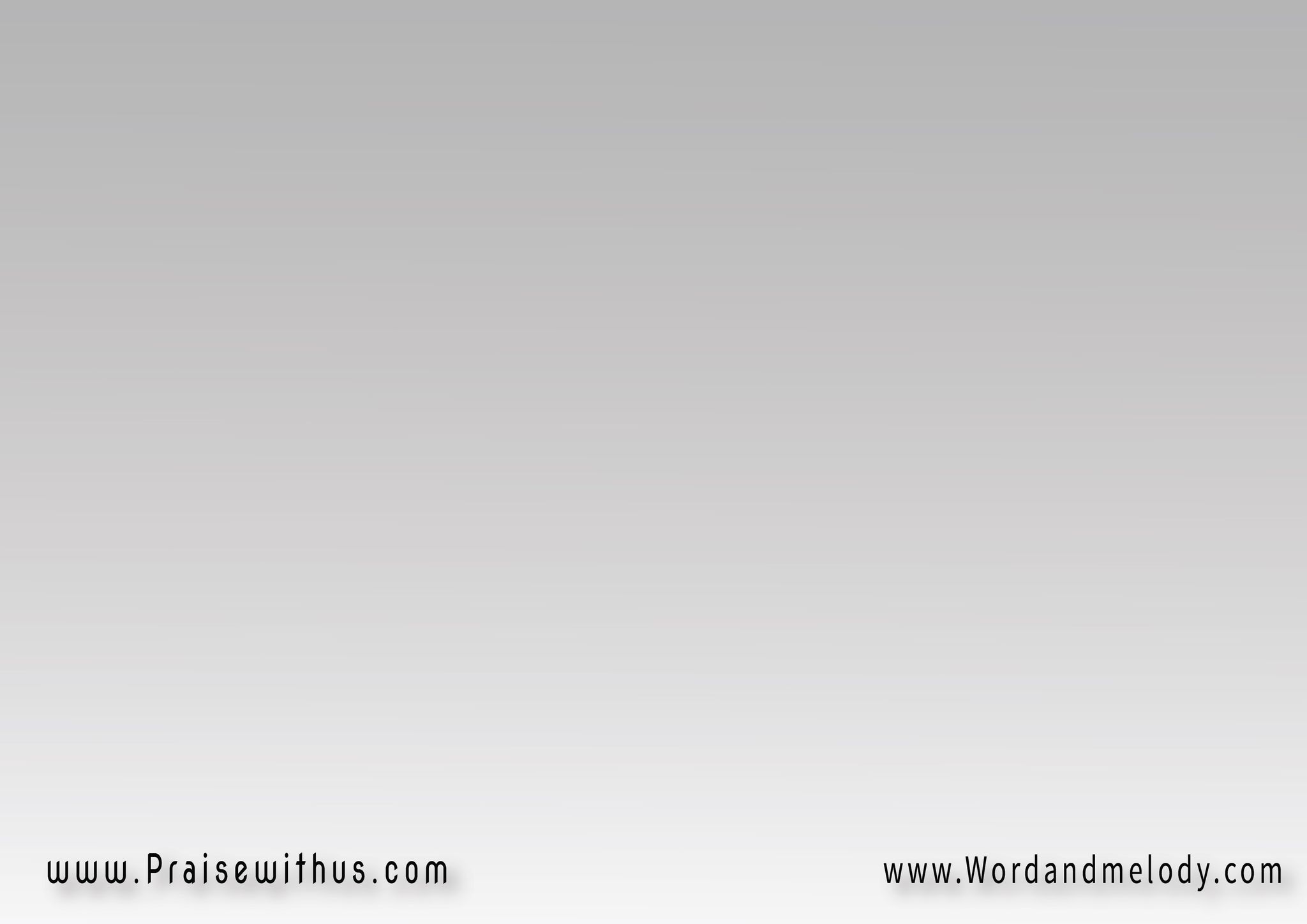 بارتاح على صدرك
واتـدفـــى بالحـنــان
ترويني مـن نهــرك
راحة وفرحة وأمان
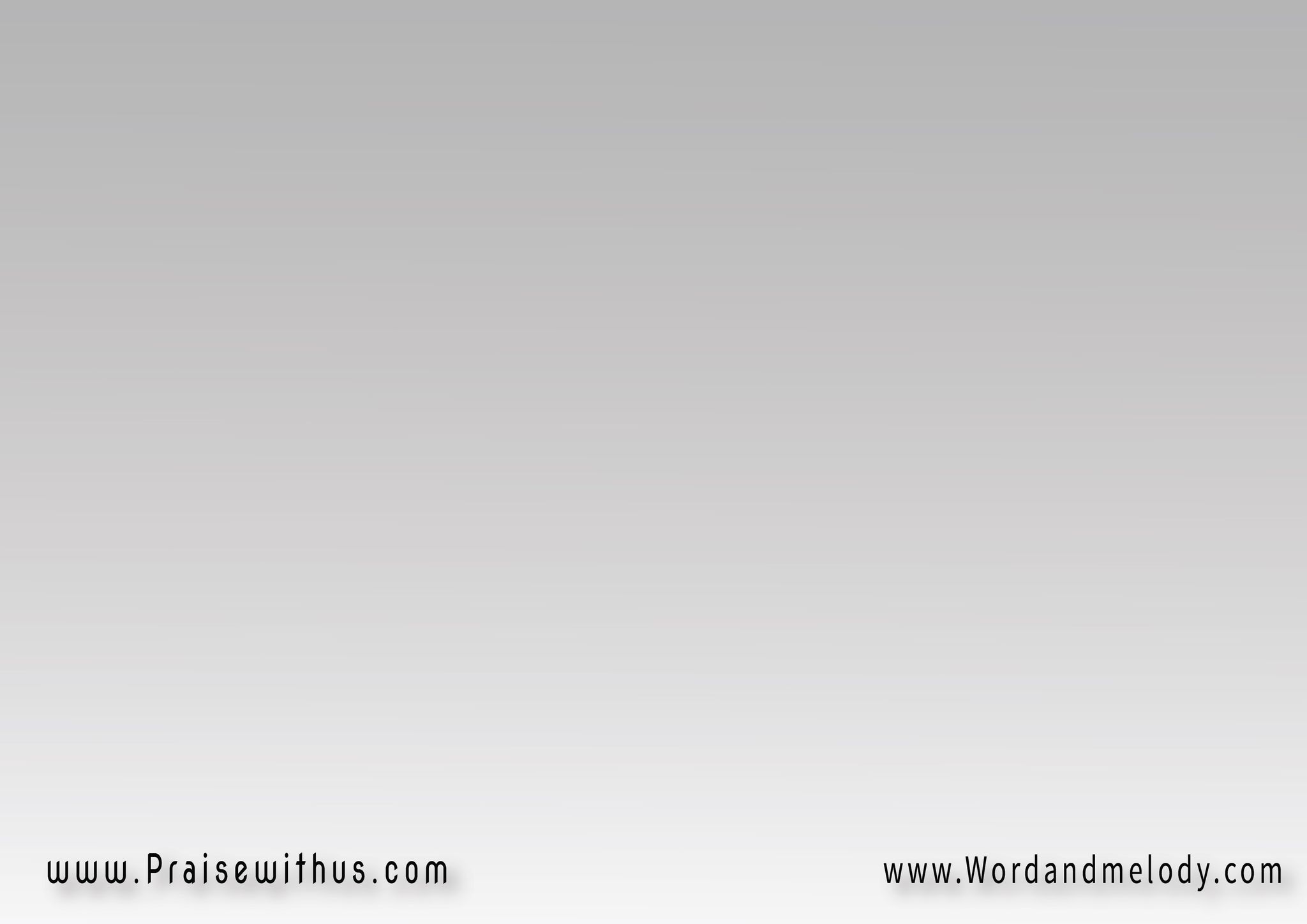 عديت عظامي وعارفني
بطباعي وصفاتـــي
ضحكـــي ودمــعي 
 وأصغر تفاصيل حياتـي
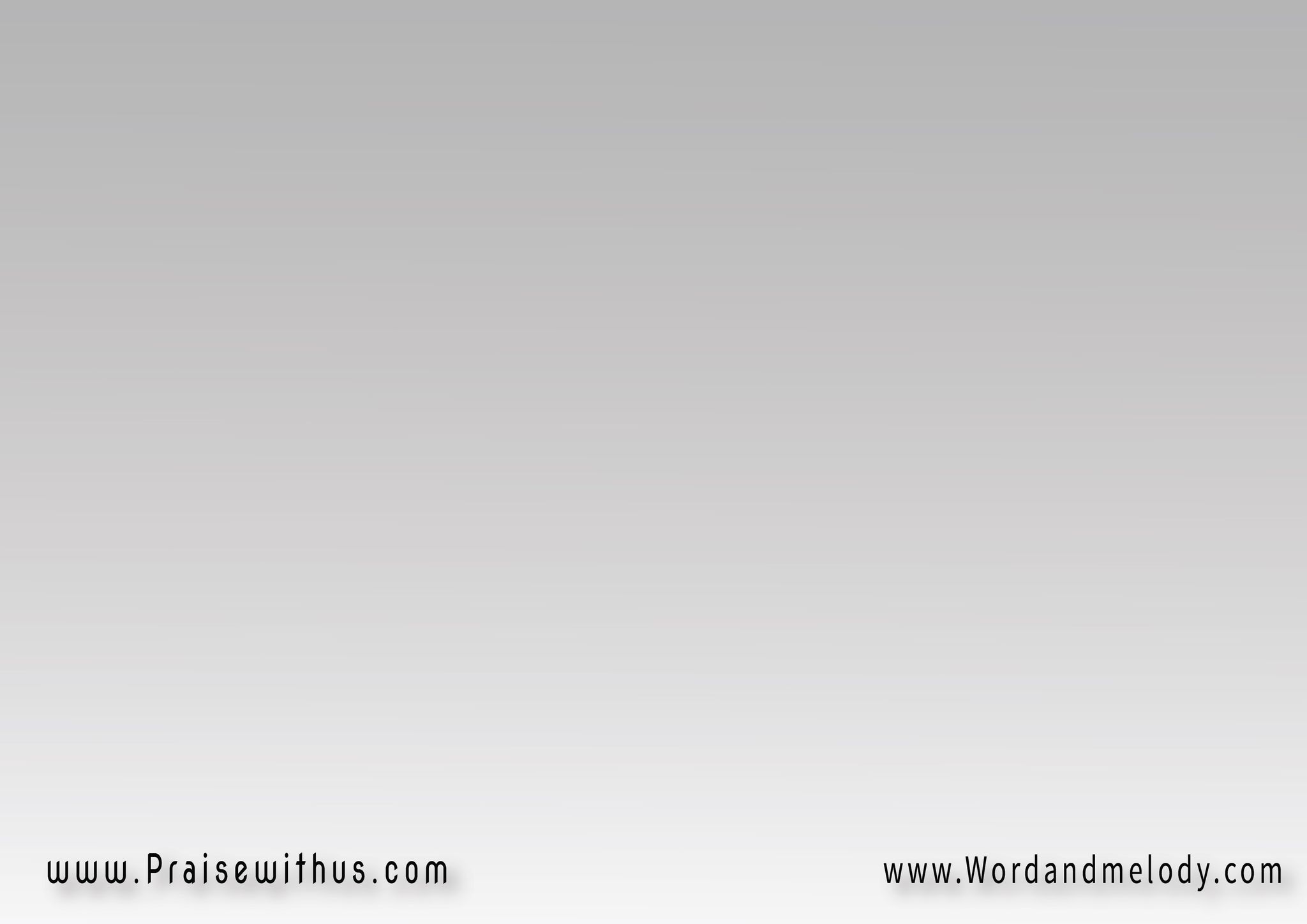 بارتاح على صدرك
واتـدفـــى بالحـنــان
ترويني مـن نهــرك
راحة وفرحة وأمان
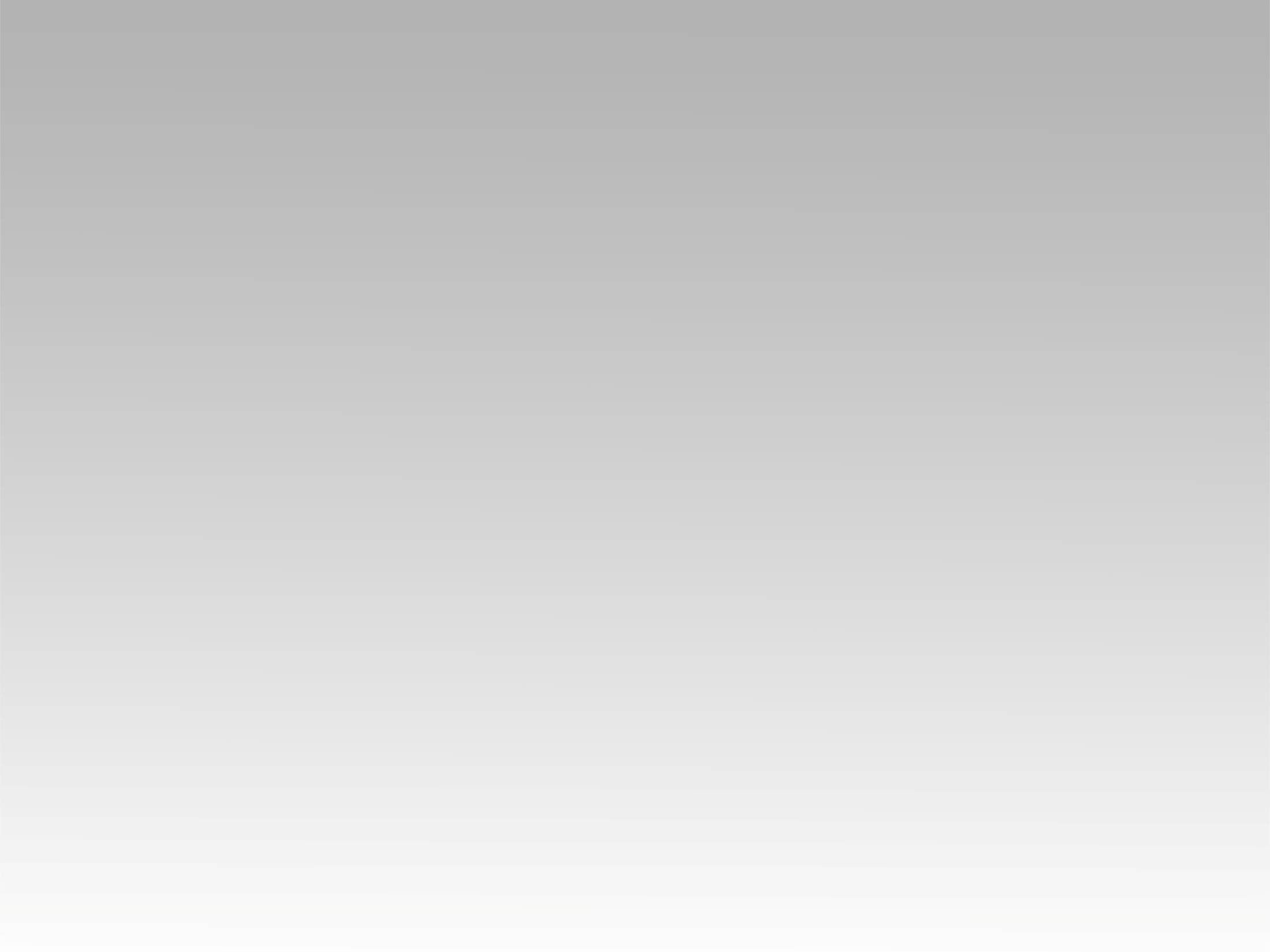 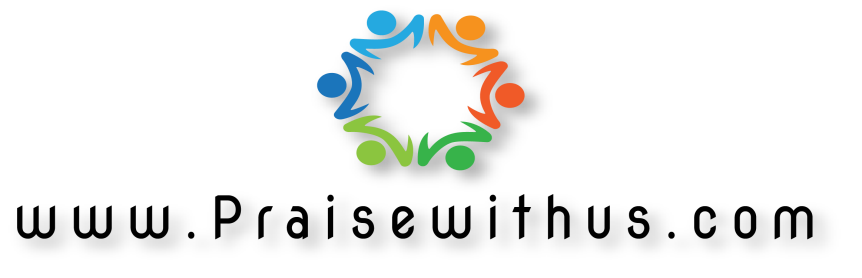